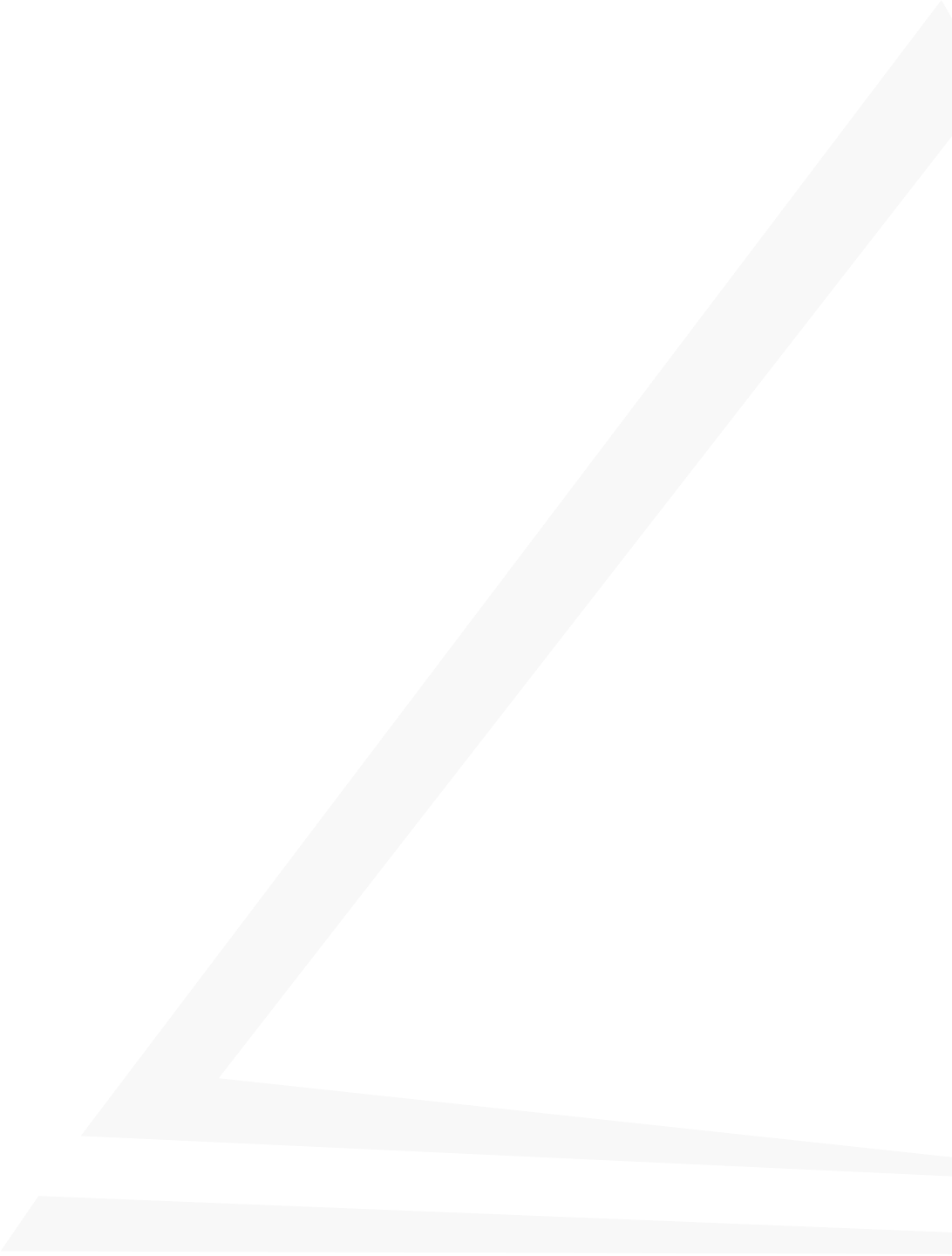 Аналитическая платформа
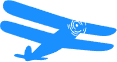 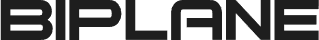 О системе
А также расширяет возможности отечественных редакторов в части аналитического инструментария, 
привычному пользователям пакета Microsoft Office и внесена в реестр отечественного программного обеспечения (запись в реестре от 19.11.2019 №6081).
Биплан – это отечественная прикладная аналитическая система. По своему функционалу Биплан заменяет такие дорогостоящие и небезопасные зарубежные приложения как:
PowerBI
MS Access
Версии:
Qlik
Tableau
Облако
Десктоп
Мобильное приложение(IOS, Android)
Клиент-сервер
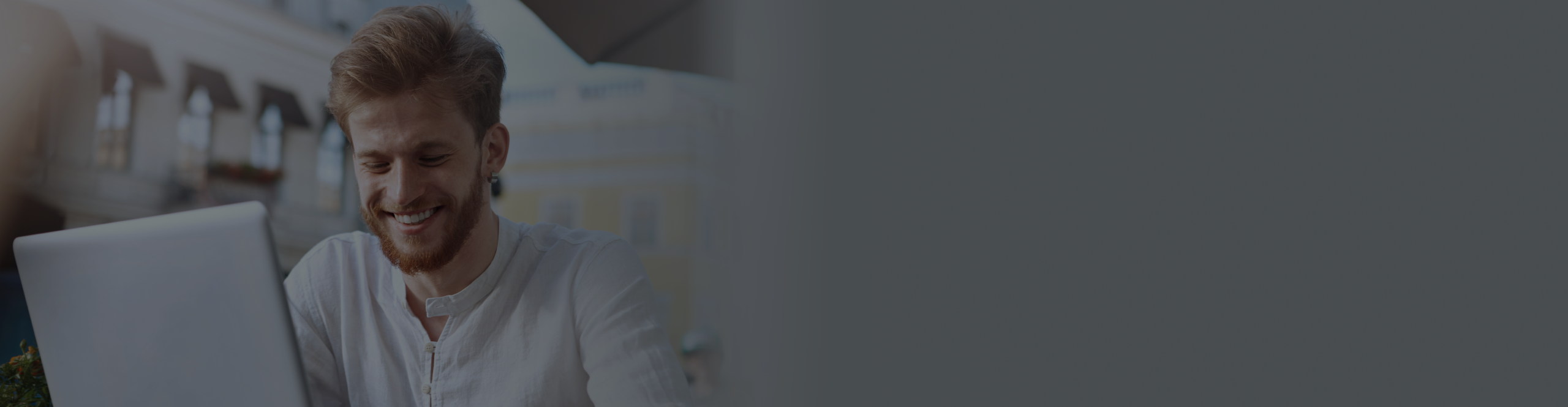 О компании
6
250+
лет аналитической  платформе
готовых
дашбордов
специалистов для эффективной технической поддержки
25
500+
внедрений
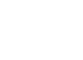 2
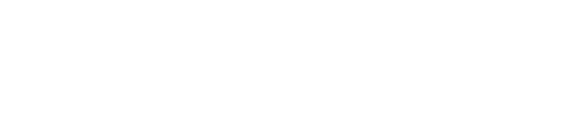 Быстро
Доступно
Удобно
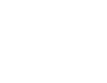 Автономность
Экономия на аренде серверных мощностей
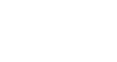 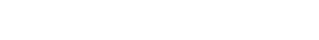 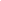 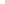 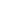 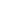 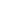 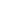 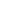 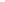 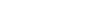 Powerpoint 
для данных
Биплан24 Десктоп Базовый создан для пользователей, не имеющих специальной подготовки для работы с данными (Data Science и Business Intelligence), и является гибким инструментом анализа и визуализации данных.

«No-code» платформа Биплан учитывает потребности пользователей, выполняющих учебные, исследовательские, творческие и другие профессиональные задачи по обработке данных. 
 
Предлагаемое решение может работать без доступа к сети Интернет, позволяет пользователю самостоятельно  разрабатывать, настраивать, обновлять и оформлять интерактивную визуализацию данных.
100%
100%
No code
ДОСТУПНО ДЛЯ ВСЕХ!


от
Экономия вычислительных ресурсов
Экономия времени: результат за считанные минуты
3000₽
00:15
4 Гб
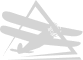 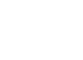 3
3